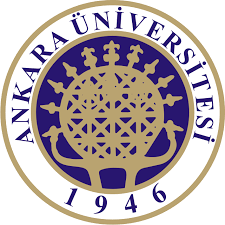 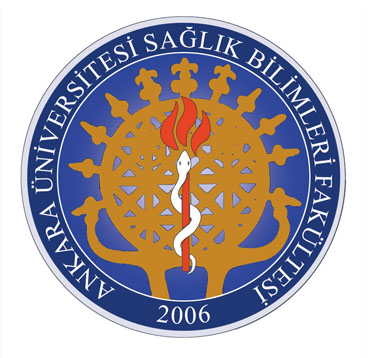 Sağlık bilimleri fakültesi
Hukukun Temel Kavramları
xıı. Bölüm
CEZAİ SORUMLULUK-İDARİ SORUMLULUK
CEZAİ SORUMLULUK
Kanunların suç̧ saydığı fiil ve hareketi isleyenlerin cezalandırılmasında ceza sorumluluğu önemli rol oynar. 
Bir kişinin cezalandırılabilmesi için kanun suç̧ saydığı fiil ve hareketi islemiş̧ olması yeterli olmayıp, o kişinin cezaî sorumluluğunun da olması gerekir.
CEZAİ SORUMLULUK
Bir kişinin cezaî sorumluluğundan söz edebilmek için bir takım Şartların yerine gelmesi gerekir. Bunlar: 
Maddî İlliyet Bağı 
İrade Serbestliği ve Ayırtım Gücü̈ 
Kusur
Cezai sorumluluk
Failin fiili ve hareketi ile sonuç̧ arasında maddî illiyet bağı bulunmalıdır. Başka bir deyişle, failin bu fiili olmasaydı sonucun gerçekleşmemesi gerekirdi. 
Suç̧ teşkil eden fiil, failin serbest iradesiyle islemiş̧ olmalıdır. Kişinin cezaî sorumluluğunun olabilmesi için buna ek olarak ayırtım gücüne de sahip olması gerekir. 
Kişinin cezaî sorumluluğunun olabilmesi için kusurunun da olması gerekir. Kusur, suç̧ işleyen kişinin ruhî durumunu gösterir. İrade serbestliğine ve ayırtım gücüne sahip olmayan kimsenin kusurundan da söz edilemez.
İdari sorumluluk
İdarenin yürüttüğü faaliyetlere bağlı olarak iki çeşit sorumluğu söz konusu olabilir. 
Bunlar Hizmet kusuru ve Kusursuz sorumluluktur.
İdari sorumluluk
İdarenin ifa ile mükellef olduğu hizmetlerin kurulmasından, tanzim ve tertibinden, işletilmesinden doğan kusura hizmet kusuru denilmektedir. Hizmetin kötü işlemesi, hizmetin geç̧ işlemesi, hizmetin hiç̧ islememesi hallerinde hizmet kusuru vardır. Hizmet kusurundan söz edebilmek için bazı şartlar vardır. Bunlar; 
İdari bir işlem veya eylem bulunmalıdır, 
Bu işlem veya eylem hukuka aykırı olmalıdır, 
Hukuka aykırı işlem veya eylemden bir zarar doğmalıdır 
Zarar ile idari işlem veya eylem arasında uygun illiyet bağı bulunmalıdır.
İdari sorumluluk
1982 Anayasası’nın 125. maddesinin son fıkrasına göre, “İdare, kendi eylem ve işlemlerinden doğan zararı ödemekle yükümlüdür”. Yani idarenin bir işlem veya eyleminden bir zarar meydana gelmişse kusursuz da olsa sorumluluğu vardır. Ancak idarenin kusursuz sorumluluğuna gidilebilmesi için bazı şartların yerine gelmesi gerekir. Bunlar; 
İdarenin bir işlem veya eylemi bulunmalıdır, 
Bu işlem veya eylemden bir zarar doğmalıdır, 
Zarar ile idari işlem veya eylem arasında uygun illiyet bağı bulunmalıdır. 
İdarenin eylem ve işlemlerinden dolayı sorumlu olabilmesi için eylem ve işlemlerin mutlaka hukuka aykırı olması gerekmez. İdarenin hukuka uygun bir davranışından da zarar meydana gelebilir. Bu zararların idare tarafından karşılanması, fedakârlığın denkleştirilmesi ilkesine dayandırılmaktadır.